SISTEMI  GENITALI
Femminile & Maschile
SISTEMA GENITALE FEMMINILE
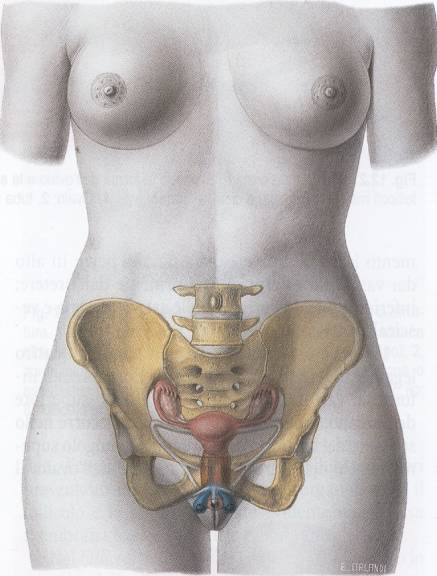 SISTEMA  GENITALE  FEMMINILE
Consta di un insieme di organi deputati a “maturare” i GAMETI (cellule germinali) FEMMINILI (OVOCITI), permetterne l’ INCONTRO con i GAMETI MASCHILI ai fini della FECONDAZIONE, favorire lo SVILUPPO del FETO durante la GRAVIDANZA
È costituito da:
   - GONADE FEMMINILE (OVAIO)
   - VIE GENITALI:
      * TUBE UTERINE
      * UTERO
      * VAGINA
   - GENITALI ESTERNI (VULVA)
SISTEMA GENITALE FEMMINILE
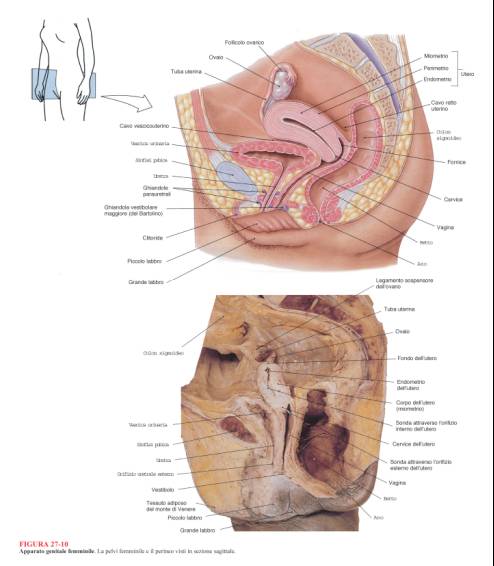 ORGANI GENITALI FEMMINILI NELLA PICCOLA PELVI
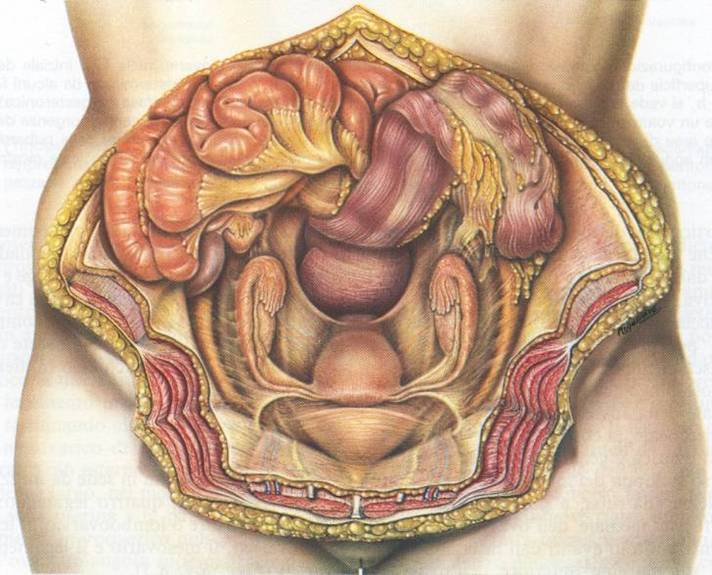 OVARIO UTERO TUBE UTERINE
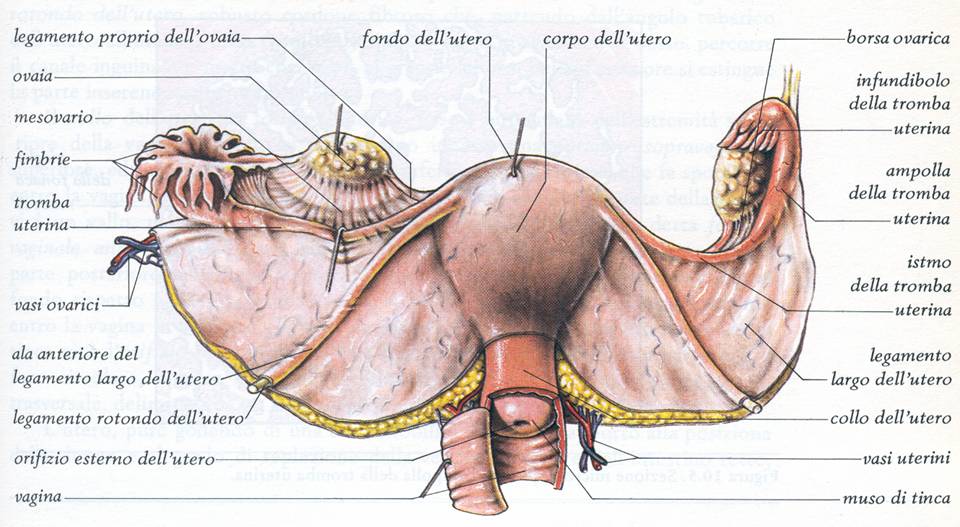 OVAIOGENERALITA’
OVAIO (altre denominazioni sono 
              OVARIO, OVAIA, OVARIA)

GONADE FEMMINILE
   (funzione GAMETOGENICA)

GHIANDOLA ENDOCRINA per la produzione di ESTROGENI e PROGESTERONE
PELVI FEMMINILE PROIEZIONE SAGITTALE
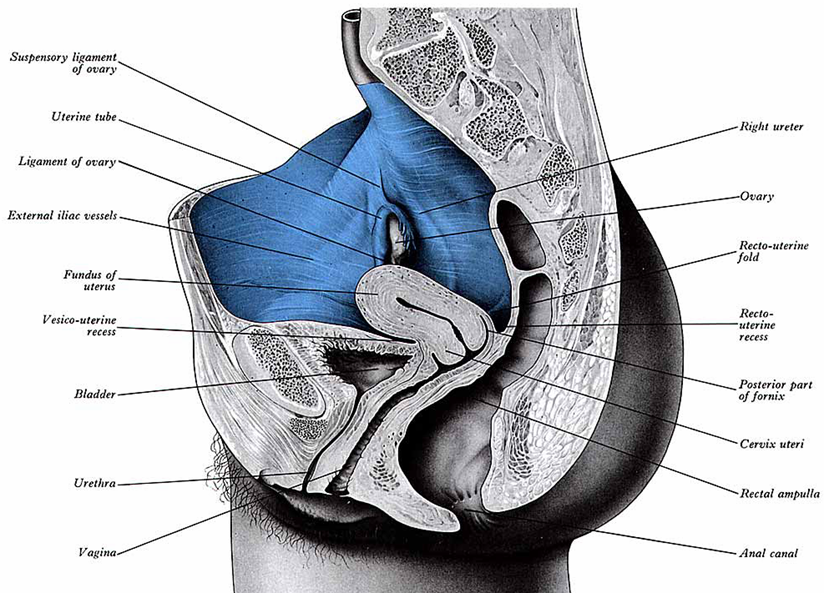 OVAIO RELAZIONI con IL PERITONEO
NON RIVESTITO DAL PERITONEO, pur trovandosi ALL'INTERNO della CAVITA' PERITONEALE

Con il PERITONEO si relaziona tramite il MESOVARIO del LEGAMENTO LARGO che si interrompe sul MARGINE ANTERIORE dell’ ORGANO

Nel MESOVARIO decorrono VASI SANGUIFERI, LINFATICI e NERVI dell’ OVAIO
OVAIOSCHEMA STRUTTURALE
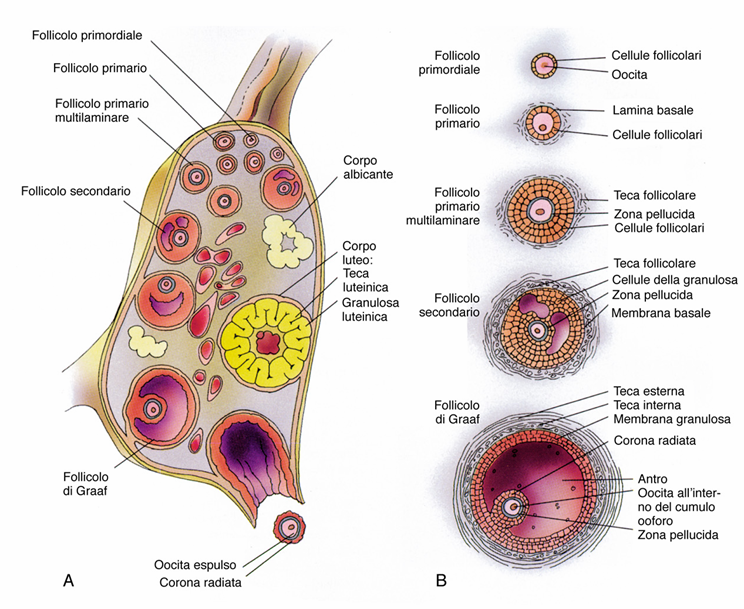 UTERO
Organo cavo deputato alla GESTAZIONE

Riceve lo sbocco delle TUBE UTERINE

Si apre, INFERIORMENTE, nella CAVITA’ VAGINALE

Presenta una SPESSA PARETE MUSCOLARE che consente, con le sue contrazione, l’ ESPULSIONE del FETO al termine della GRAVIDANZA
PICCOLA PELVI FEMMINILE
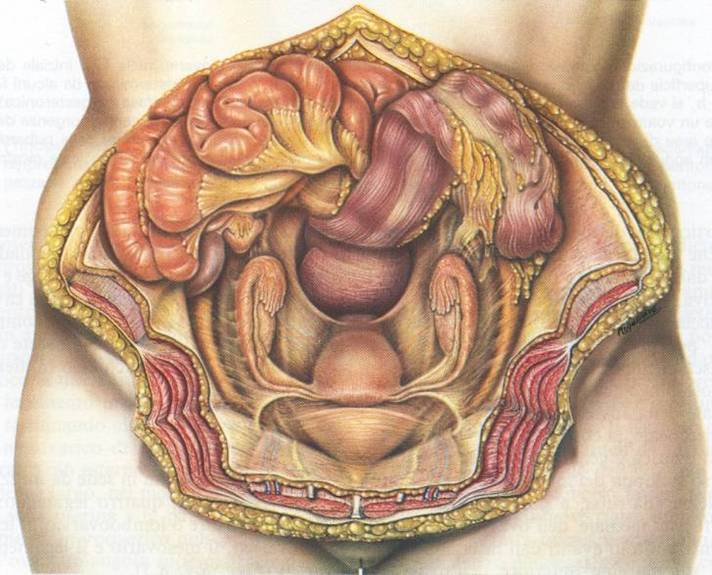 UTERO GENERALITA’  MORFOLOGICHE
Forma grossolana di PERA ROVESCIATA

Presenta le seguenti PORZIONI in senso CRANIO-CAUDALE:
   - FONDO
   - CORPO
   - ISTMO
   - COLLO



DIMENSIONI:
   - NULLIPARA: 7 x 4 x 2.5 cm e PESO 45 g
   - MULTIPARA : dimensioni e peso 
     MAGGIORI
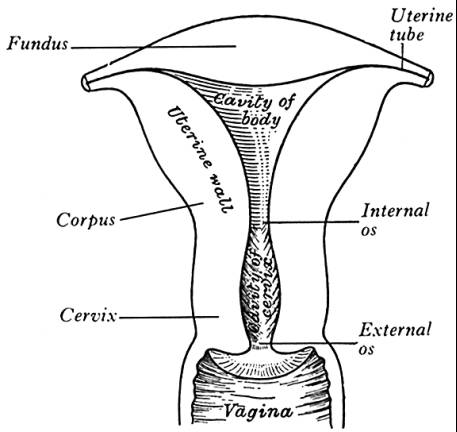 UTERO VARIAZIONI DI DIMENSIONI
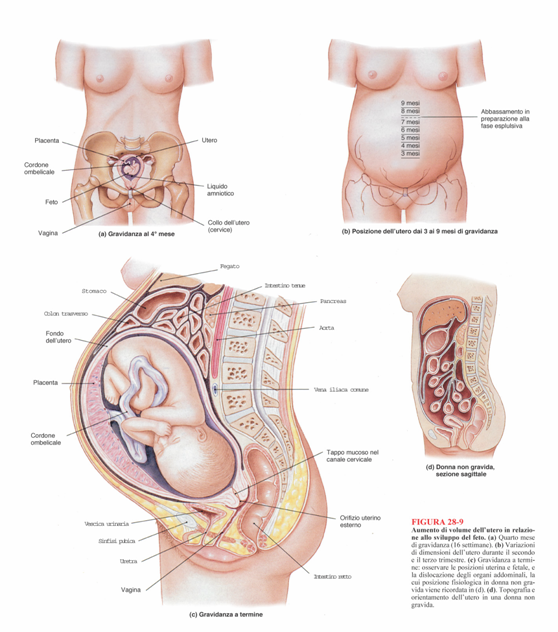 UTEROASPETTI ANATOMO-TOPOGRAFICI
Pressocchè al CENTRO della PICCOLA PELVI

CORPO tra L5 ed S5

Il COLLO UTERINO forma con la VAGINA un ANGOLO APERTO IN AVANTI 
(ANTIVERSIONE FISIOLOGICA)

Il CORPO UTERINO forma con il COLLO UTERINO un ANGOLO APERTO in AVANTI detto (ANTIFLESSIONE FISIOLOGICA)
UTEROANTIVERSIONE ed ANTIFLESSIONE
UTEROCONFORMAZIONE INTERNA
Vi si distinguono:

   - CAVITA’ del CORPO: nelle NULLIPARE è una STRETTA FESSURA, mentre nelle multipare presenta qualche cm di larghezza

  - CANALE CERVICALE 
      (del COLLO UTERINO)
UTEROASPETTI ANATOMO-MICROSCOPICI
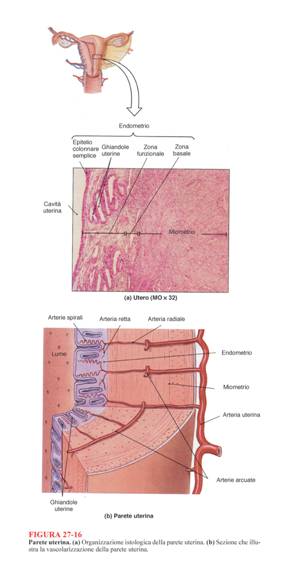 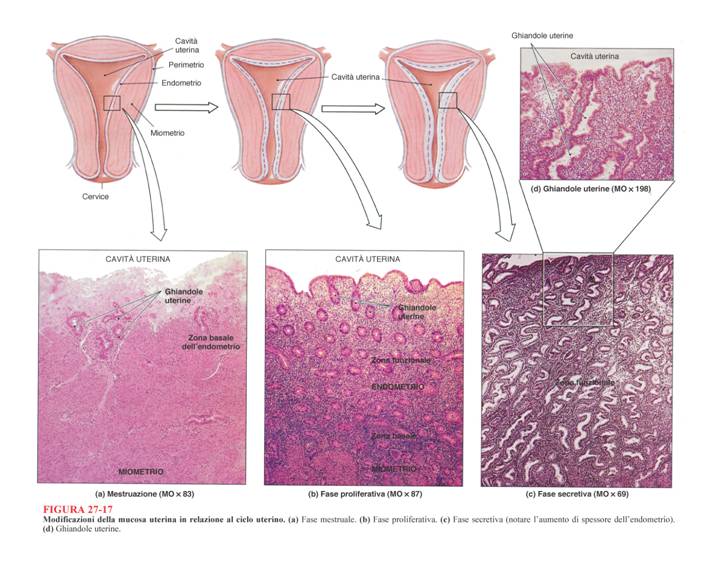 UTERO STRUTTURA MICROSCOPICA
Essendo l’ UTERO un organo CAVO, vi si DISTINGUONO le TONACHE SEGUENTI :

   - TONACA MUCOSA (ENDOMETRIO)
   - TONACA MUSCOLARE (MIOMETRIO)
   - TONACA PIU’ ESTERNA, ossia :
        - PERIMETRIO, dove ci sia il PERITONEO
        - PARAMETRIO, dove ci sia TESSUTO 
          CONNETTIVO
ENDOMETRIOSCHEMA STRUTTURALE
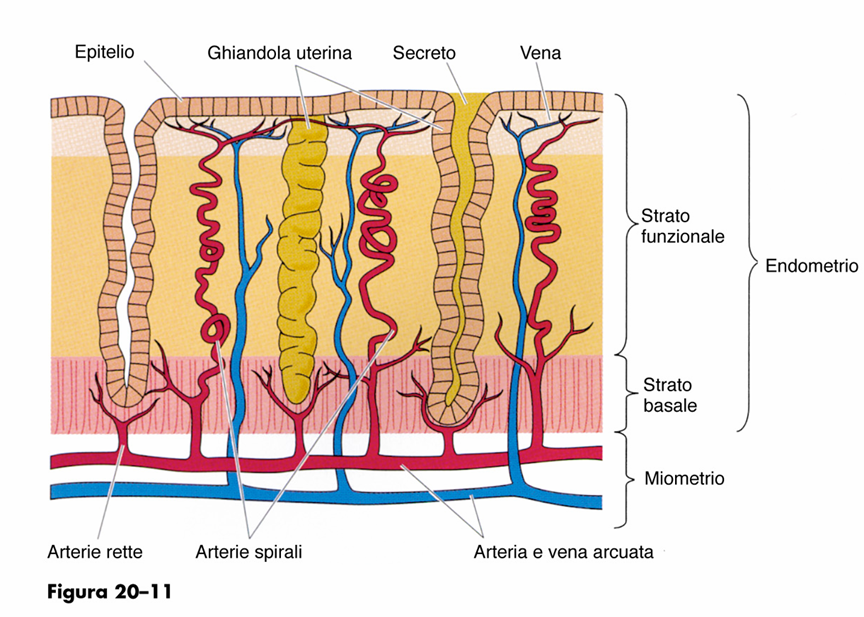 UTEROASPETTI ANATOMO-MICROSCOPICI(CORPO – FONDO UTERINO)
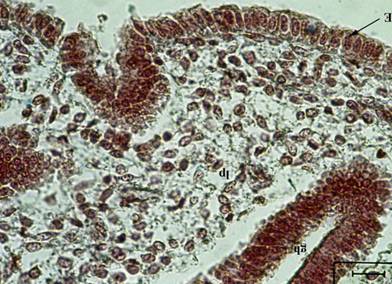 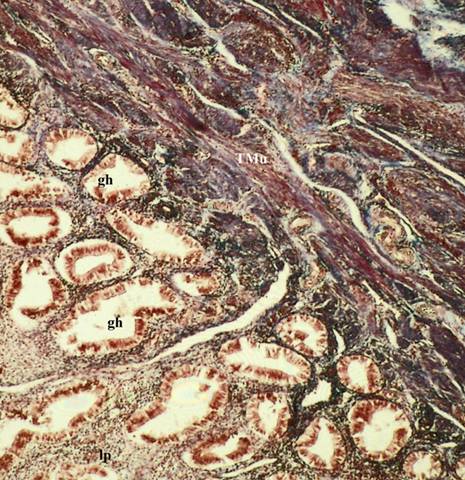 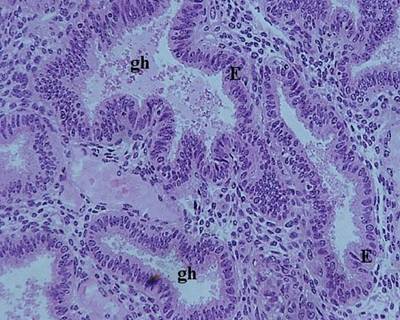 UTEROCOLLO (CERVICE) UTERINO
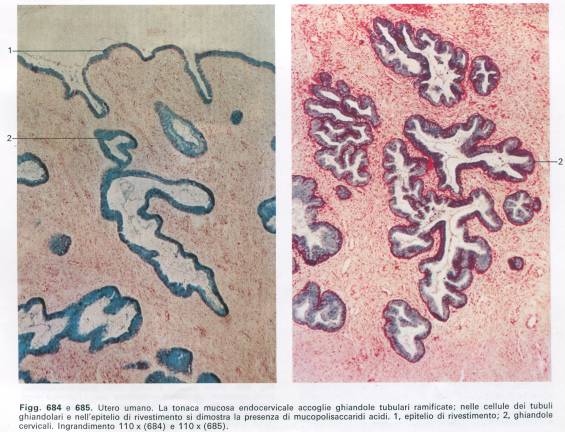 UTEROFASI DI MODIFICAZIONI dell’ ENDOMETRIO(CICLO UTERINO o Ciclo «Mestruale»)
FASE RIGENERATIVA (1°-8° giorno)

FASE PROLIFERATIVA (8°-14° giorno)

FASE SECRETIVA (14°-26° giorno)

FASE DEGENERATIVA (26°-28° giorno)
CICLI OVARICO ed UTERINOCORRELAZIONE
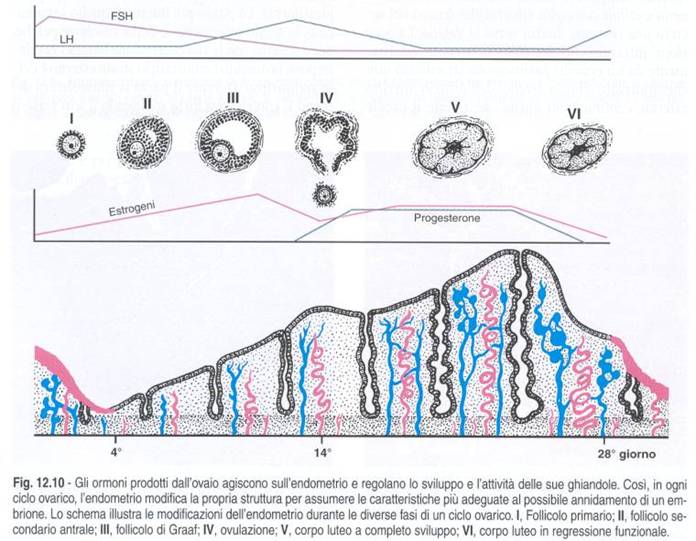 MIOMETRIOORIENTAMENTO FIBROCELLULE
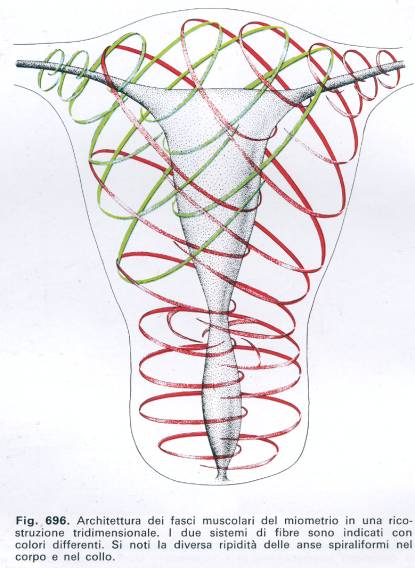 M A M M E L L A
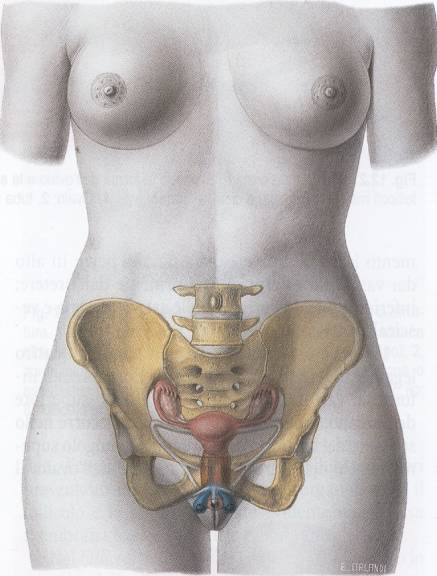 MAMMELLA
È un ORGANO PIENO, PARI, che rappresenta un RILIEVO CUTANEO SIMMETRICO situato alla SUPERFICIE TORACICA ANTERIORE, poggiando sulla Fascia del Muscolo GRANDE PETTORALE

  Il riferimento topografico è dato da uno SPAZIO compreso tra la 3a e la 7a COSTA 
È il Sito Anatomico dove si localizza la GHIANDOLA MAMMARIA.
MAMMELLAMORFOLOGIA MACROSCOPICA
A livello della PORZIONE CENTRALE e SPORGENTE della MAMMELLA si ritrovano :

   - AREOLA: struttura con CUTE PIGMENTATA del diametro sui 3-5 cm, con al centro
   - il CAPEZZOLO, rilievo posto (dimensione sui 10 mm), dove si trovano gli sbocchi dei DOTTI ESCRETORI della GHIANDOLA MAMMARIA, accanto e APPARATI PILO-SEBACEI.
   Nel Capezzolo la Cute si presenta RUGOSA e PIGMENTATA
GHIANDOLA MAMMARIA
È una Ghiandola ESOCRINA suddivisa in 15-20 LOBI immersi in Tessuto Adiposo.

Ogni LOBO si suddivide in LOBULI contenenti distinte GHIANDOLE TUBULO-ALVEOLARI (ACINOSE) COMPOSTE. 

Ogni lobo fa capo ad un proprio DOTTO ESCRETORE o DOTTO GALATTOFORO, che si forma dalla confluenza dei DOTTI LOBULARI, che a propria volta derivano dai CONDOTTI ALVEOLARI, che convogliano il secreto dagli ADENOMERI ALVEOLARI
GHIANDOLA MAMMARIA
Negli ADENOMERI ALVEOLARI sono presenti 2 CITOTIPI:

 - CELLULE SECERNENTI: sono elementi CUBICI o 
   CILINDRICI
   - CELLULE MIOEPITELIALI: hanno proprietà contrattili

Nei DOTTI ESCRETORI il rivestimento varia da EPITELIO CUBICO SEMPLICE (nei DOTTI LOBULARI), a CUBICO BISTRATIFICATO (nei cosiddetti DOTTI GALATTOFORI), a PAVIMENTOSO PLURISTRATIFICATO (in prossimità dello sbocco alla superficie del Capezzolo)
GHIANDOLA MAMMARIA: SCHEMA STRUTTURALE in VARIE FASI FUNZIONALI
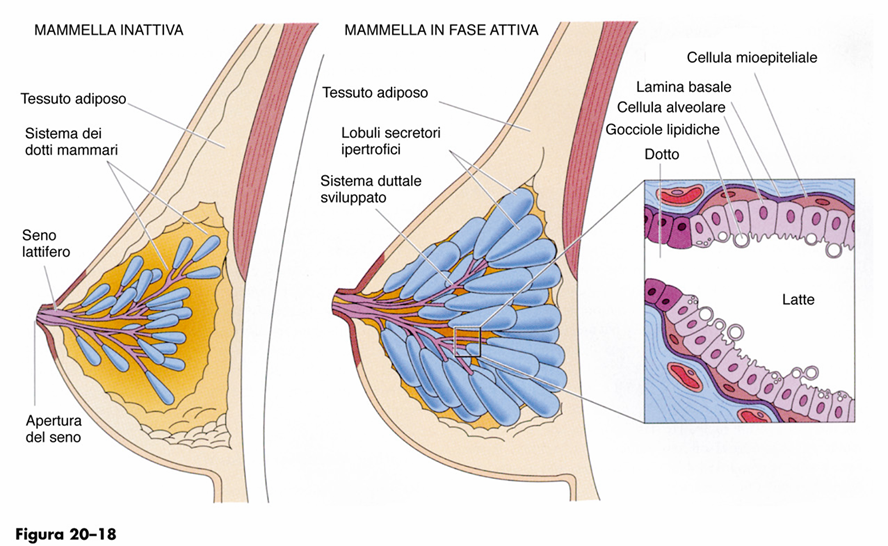 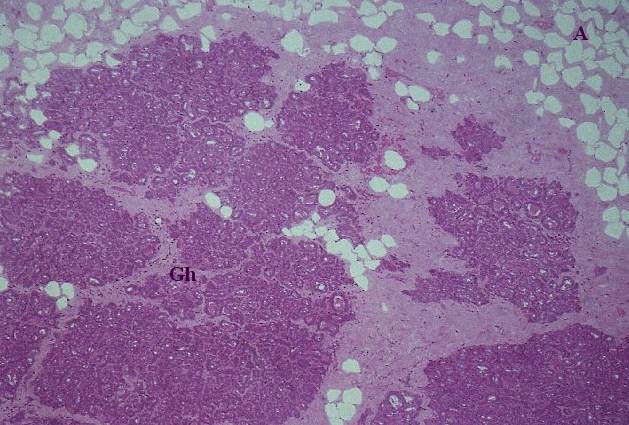 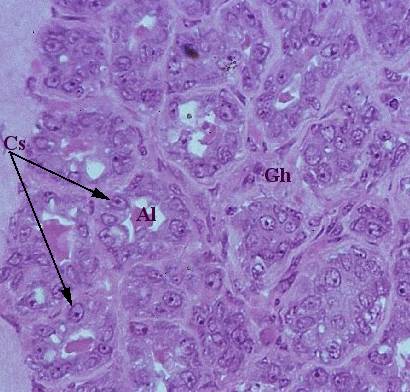 GHIANDOLA MAMMARIA ULTRASTRUTTURA
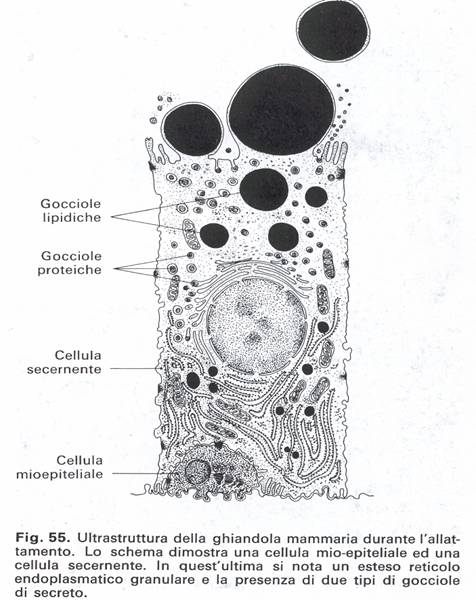 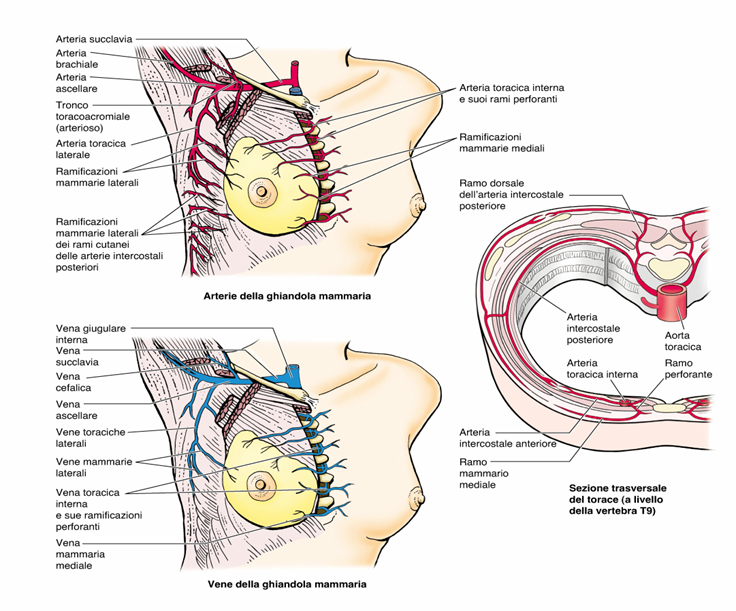 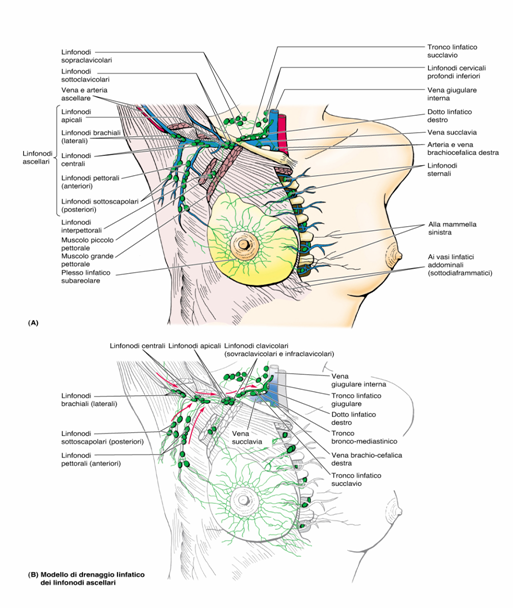 MAMMELLA: DRENAGGIO LINFATICO
MAMMELLASUDDIVISIONE in QUADRANTI (a fini di terapia chirurgica)
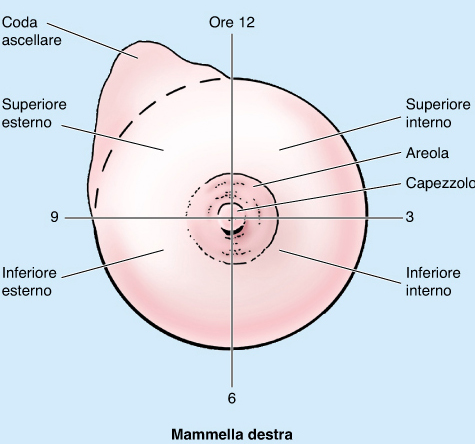 SISTEMA  GENITALE M A S C H I L E
SISTEMA GENITALE MASCHILE
È un insieme di Organi deputati alla Produzione dei Gameti Maschili (SPERMATOZOI), ossia le GONADI MASCHILI e di Organi Cavi (VIE SPERMATICHE) deputate a veicolare gli Spermatozoi, contenuti nel LIQUIDO SEMINALE (alla cui produzione contribuiscono le GHIANDOLE ANNESSE alle Vie Spermatiche).
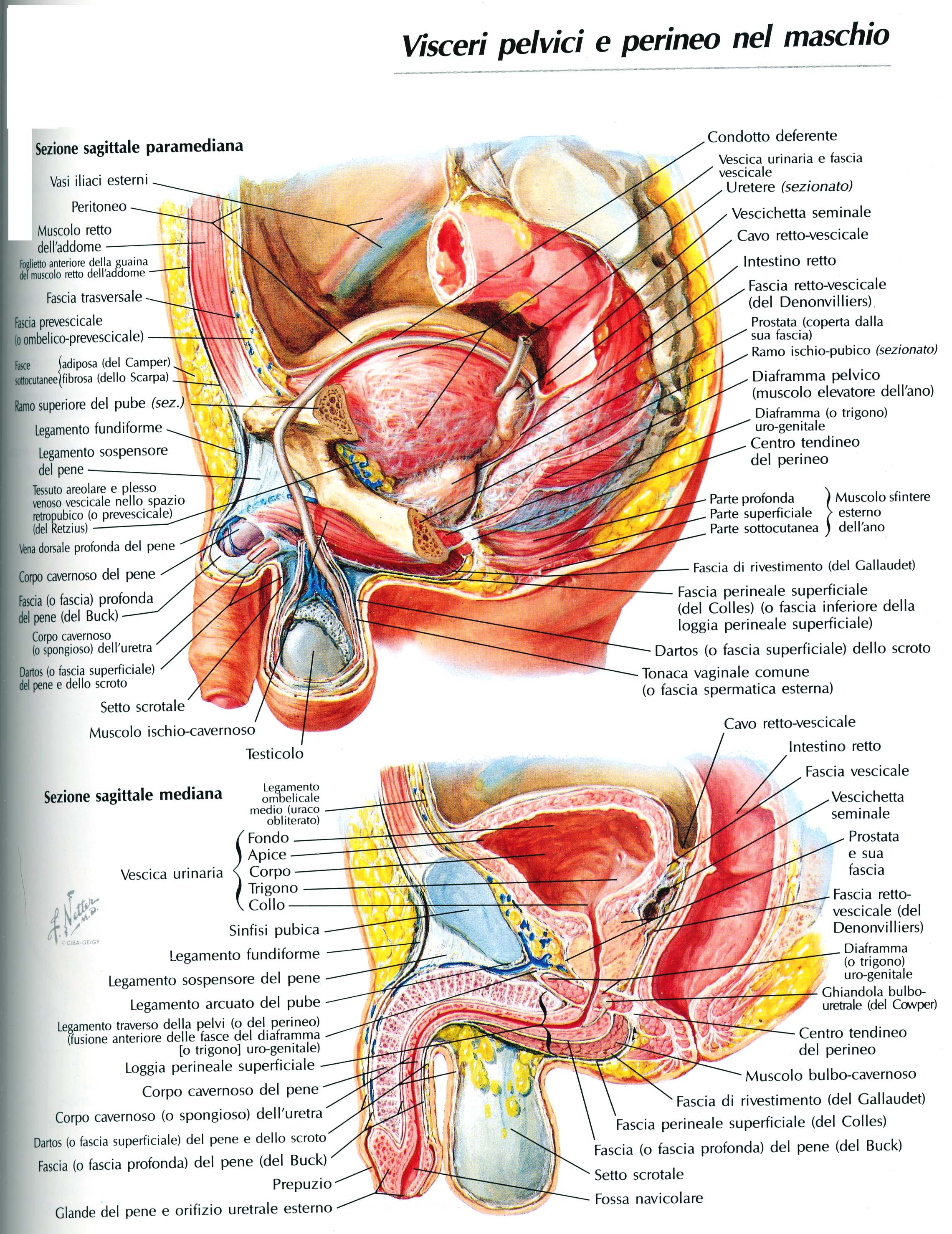 Consta delle GONADI MASCHILI: TESTICOLI o DIDIMI

VIE SPERMATICHE:- TUBULI RETTI
   - RETE TESTIS
   - EPIDIDIMI
   - DOTTI DEFERENTI
   - DOTTI EIACULATORI
   - URETRA COMUNE

GHIANDOLE ANNESSE:
   - VESCICHETTE SEMINALI
   - PROSTATA
   - GHIANDOLE BULBO-URETRALI

GENITALI ESTERNI:
    - BORSA SCROTALE
    - PENE
T E S T I C O L O(D i d i m o)
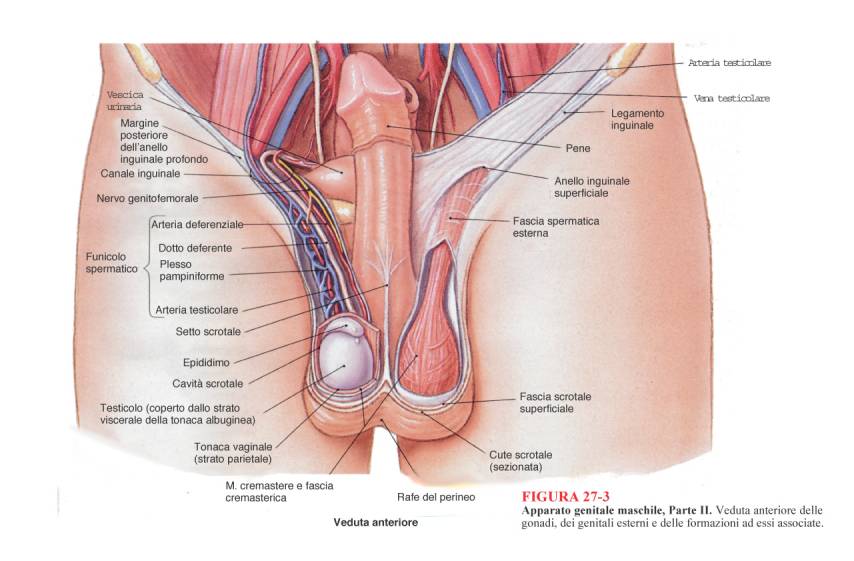 TESTICOLOASPETTI ANATOMO-TOPOGRAFICI
La Gonade Maschile è un ORGANO PIENO, PARI, a localizzazione PELVICA, ma, a differenza della Gonade Femminile, si pone in una espansione inferiore della Pelvi stessa, che è la BORSA SCROTALE: infatti, per il suo ottimale funzionamento, il Testicolo richiede una temperatura leggermente inferiore rispetto a quella corporea tipica di circa 37°C.

Il Testicolo inizia il suo sviluppo organogenetico all’ INTERNO della Cavità Addominale. Per raggiungere la localizzazione nella Borsa Scrotale, esso deve DISCENDERE, con la conseguenza di «trascinare» con la sua discesa strutture (Sierose, Fasce Connettivali, Muscolatura e Cute) costituenti la Parete Addominale Antero-Laterale.
DISCESA del TESTICOLO
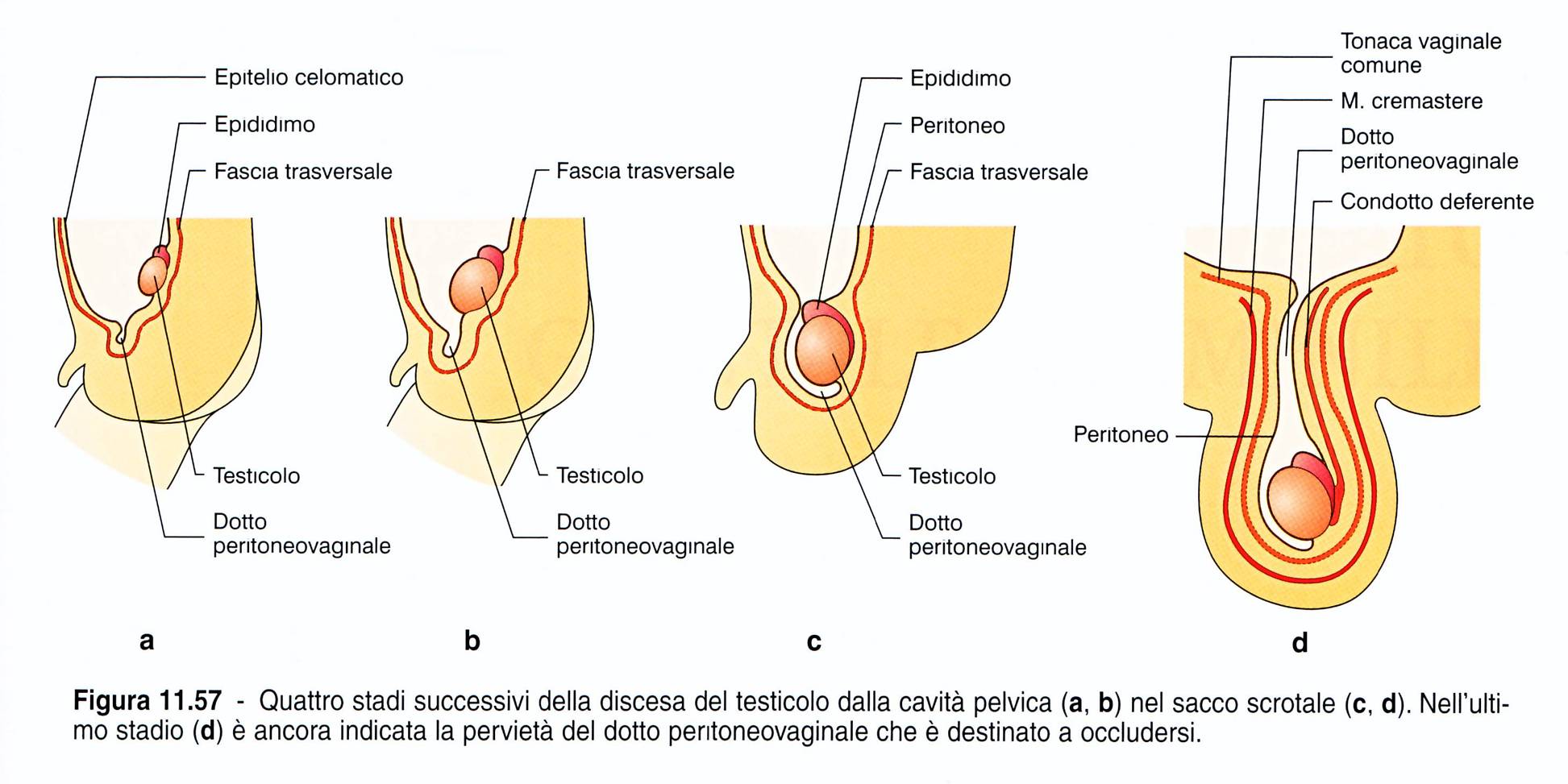 TESTICOLO(DIDIMO)
È un ORGANO PIENO, PARI.
È la GONADE MASCHILE deputata a produrre
i GAMETI MASCHILI (SPERMATOZOI)

Nel Testicolo, pertanto, vi si svolgono i processi biologici di:
   - SPERMATOGENESI
   - SPERMIOISTOGENESI
Che possono far definire il Testicolo come Ghiandola Esocrina. Tuttavia esso funge anche da Ghiandola Endocrina, provvedendo alla
   - SECREZIONE di TESTOSTERONE
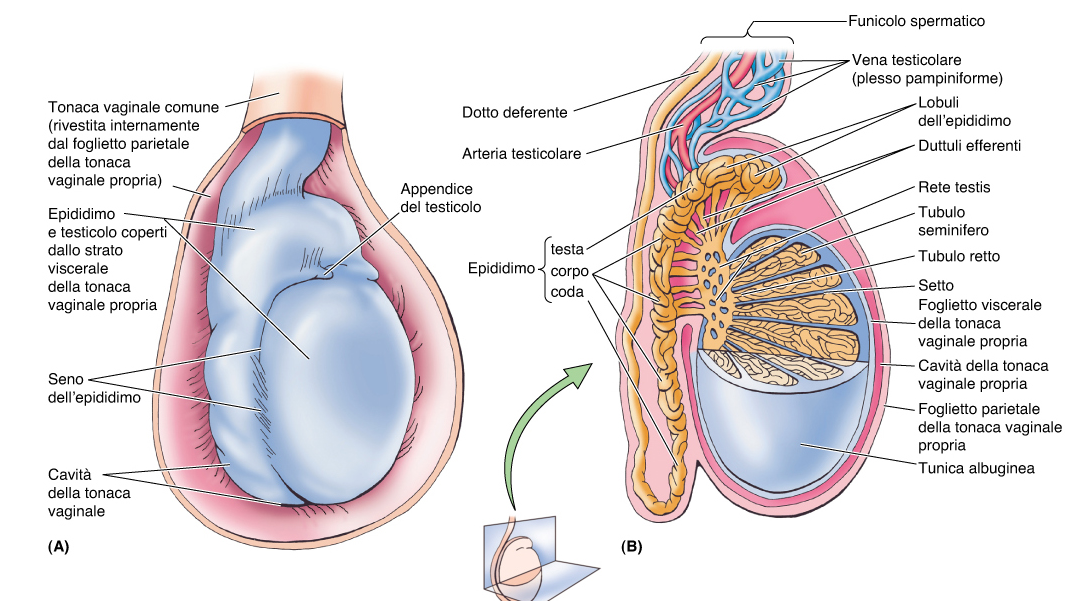 TESTICOLOCARATTERI ANATOMO-MACROSCOPICI
È contenuto nella BORSA SCROTALE ed è tenuto »sospeso» alla Parete Posteriore della Cavità Addomino-Pelvica tramite il FUNICOLO SPERMATICO

I due Testicoli sono localizzati nelle rispettive LOGGE TESTICOLARI, separate dal SETTO SCROTALE: di essi, il Testicolo SINISTRO si situa leggermente più basso rispetto al controlaterale.
Struttura del testicolo
Lo STROMA si origina dalla TONACA ALBUGINEA che è una resistente tonaca FIBROSA costituente la Capsula dell’organo. Da essa si dipartono i SETTI TESTICOLARI, che si riuniscono posteriormente a formare il CORPO di HIGHMORO o MEDIASTINO (ILO del TESTICOLO con RETE TESTIS)
Lo STROMA suddivide il PARENCHIMA in circa 300
LOBULI (o LOGGE) TESTICOLARI di forma piramidale, nell’ ambito delle quali sono contenuti i TUBULI SEMINIFERI
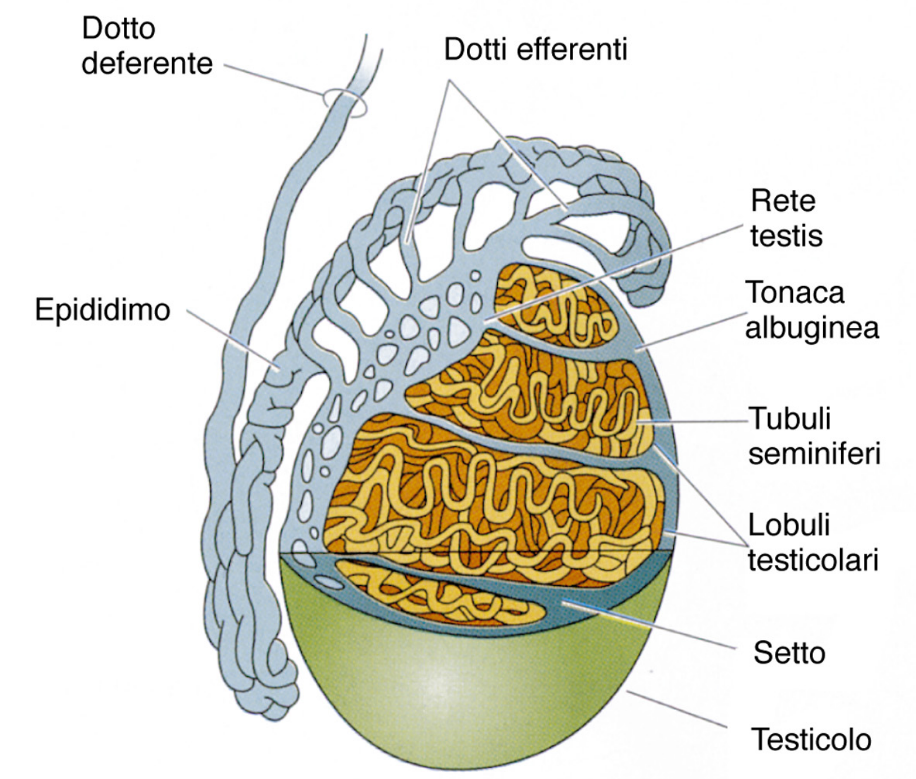 TESTICOLO PARENCHIMA
Ogni LOBULO TESTICOLARE contiene TUBULI CONTORTI SEMINIFERI (lunghi da 30 a 70 cm), che, tramite i molto brevi TUBULI RETTI,  si aprono nella RETE TESTIS, situata nel già citato Corpo di HIGMORO del Margine Posteriore.

I TUBULI SEMINIFERI hanno un decorso contorto e presentano anastomosi sia nell’ ambito dello stesso lobulo, sia con tubuli seminiferi di lobuli contigui.
TUBULI  SEMINIFERI
Presentano l’ EPITELIO GERMINATIVO che è costituito da:

   - CELLULE DELLA LINEA GERMINALE 
     MASCHILE

   - CELLULE di SOSTEGNO di SERTOLI

Nel tessuto connettivo tra i tubuli:
   - CELLULE INTERSTIZIALI di LEYDIG per la secrezione del TESTOSTERONE
SPERMATOGENESI  SPERMIOISTOGENESI
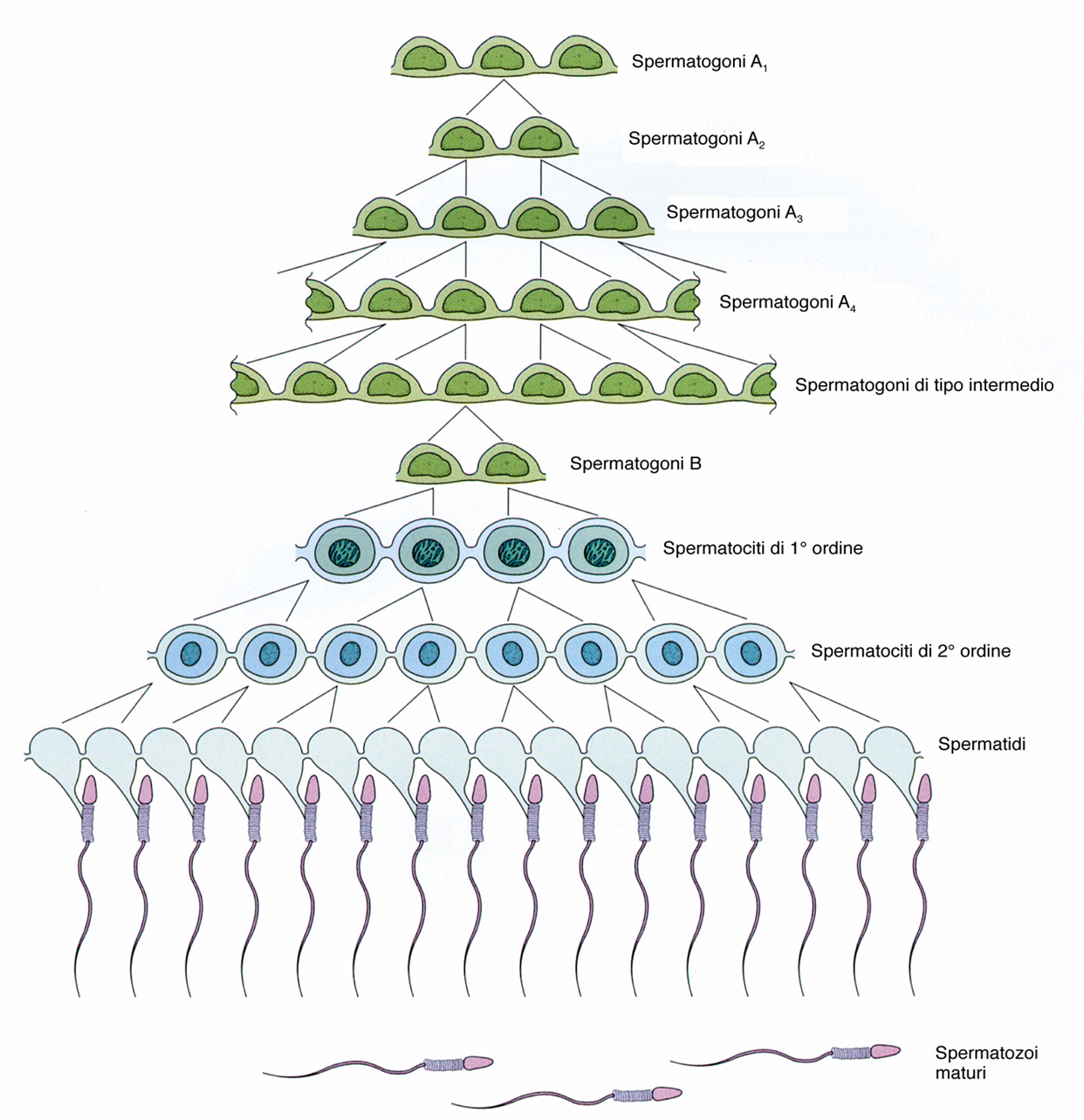 CELLULE DEI TUBULI SEMINIFERI RAPPRESENTAZIONE  SCHEMATICA
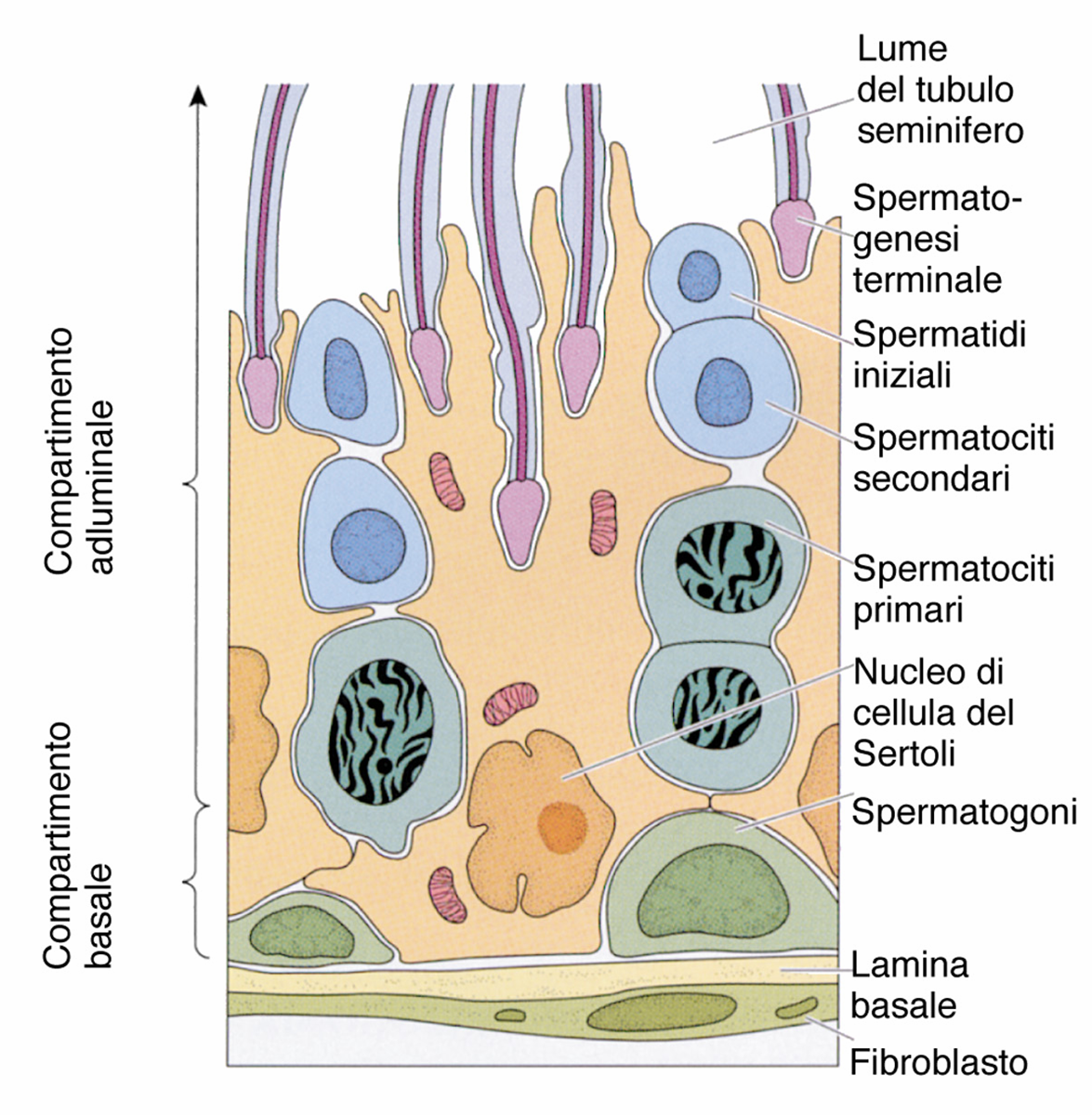 TUBULI  SEMINIFERI
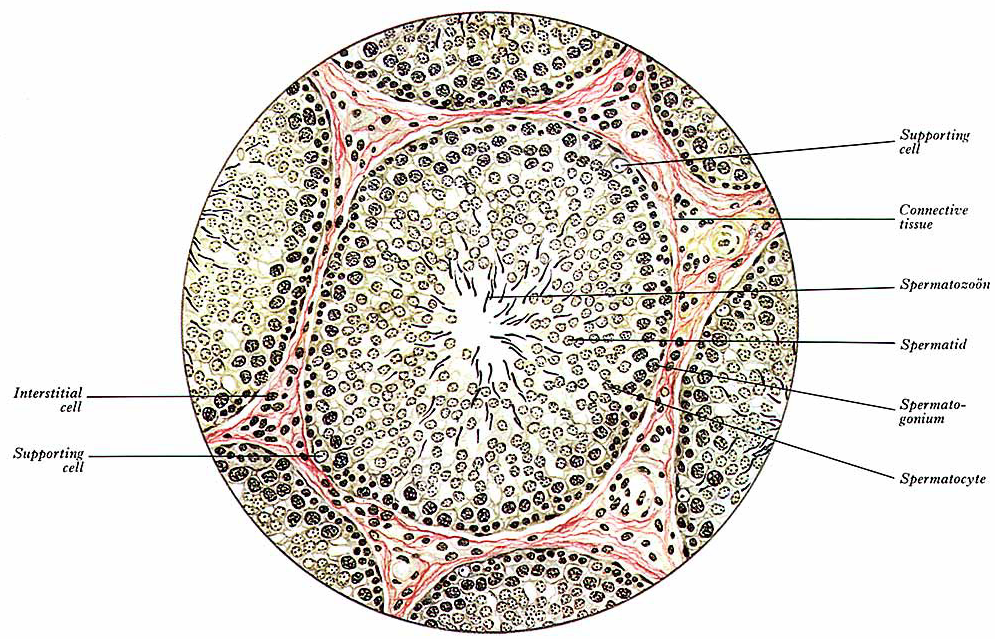 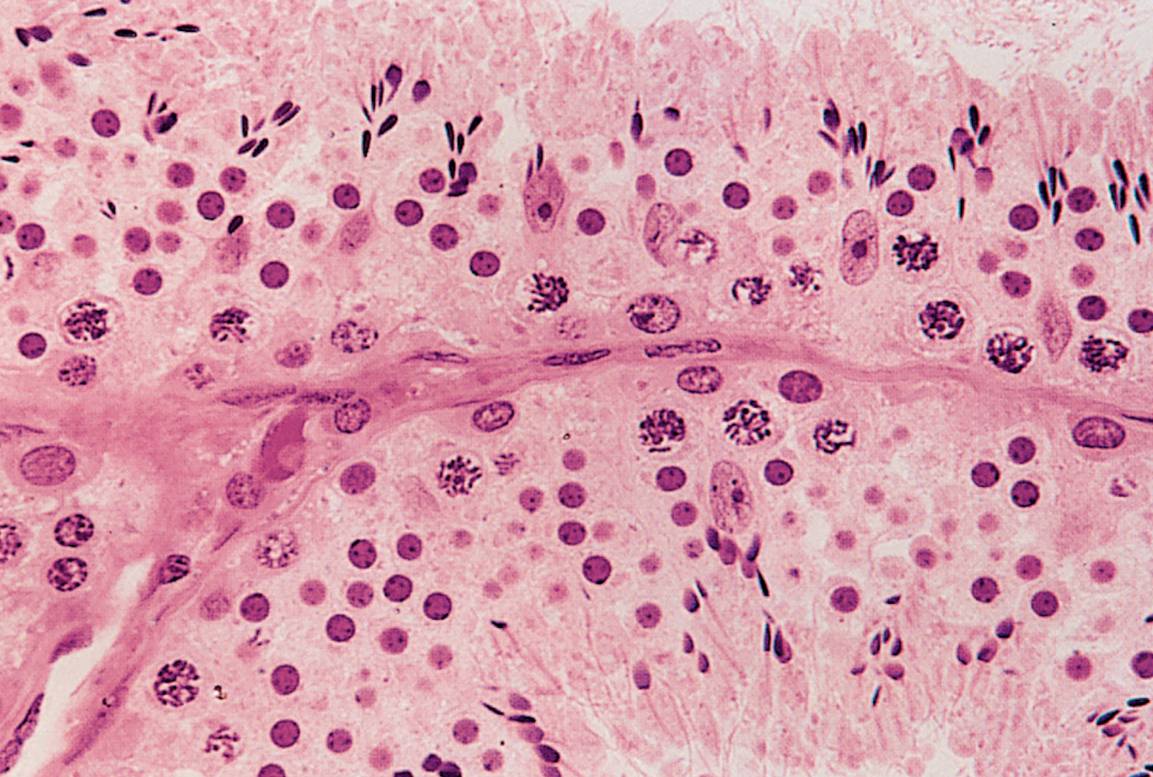 V I E    S P E R M A T I C H E
VIE  SPERMATICHE
Sono rappresentate da:
- TUBULI RETTI

   - RETE TESTIS

   - EPIDIDIMI

   - DOTTI DEFERENTI

   - DOTTI EIACULATORI

   - URETRA COMUNE
TUBULI RETTI RETE TESTIS EPIDIDIMO
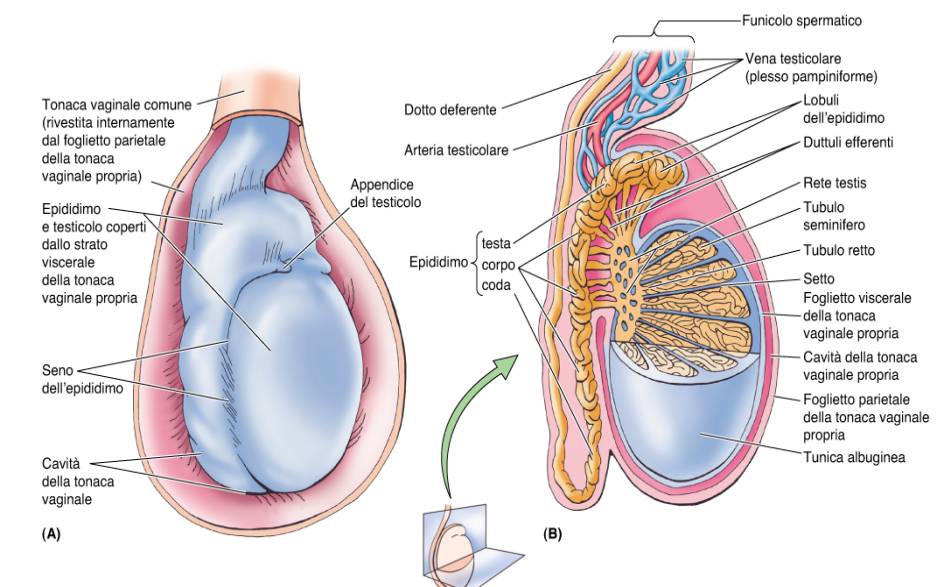 EPIDIDIMO
È localizzato nella Borsa Scrotale, situato al MARGINE POSTERIORE del TESTICOLO

Può essere considerato una sorta “SERBATOIO MATURATIVO” per gli spermatozoi formatisi nei tubuli seminiferi e che da essi vi vengono trasferiti.
EPIDIDIMOSTRUTTURA
È rivestito anch’esso da una TONACA ALBUGINEA di Tessuto Connettivo Fibroso.

Essa invia alcuni SEPIMENTI nella TESTA che delimitano i CONI VASCOLOSI, che si formano dai CONDOTTI (Duttuli) EFFERENTI che si dipartono dalla RETE TESTIS, e che si avvolgono A SPIRALE su se stessi.

Tali Condotti (Duttuli) Efferenti convergono a formare il CONDOTTO DELL’ EPIDIDIMO (diametro sui 0.4 mm) che percorre tutto l’ organo, essendo altamente ripiegato e «compattato» su se stesso, per una lunghezza totale che si aggira attorno ai 6 METRI.
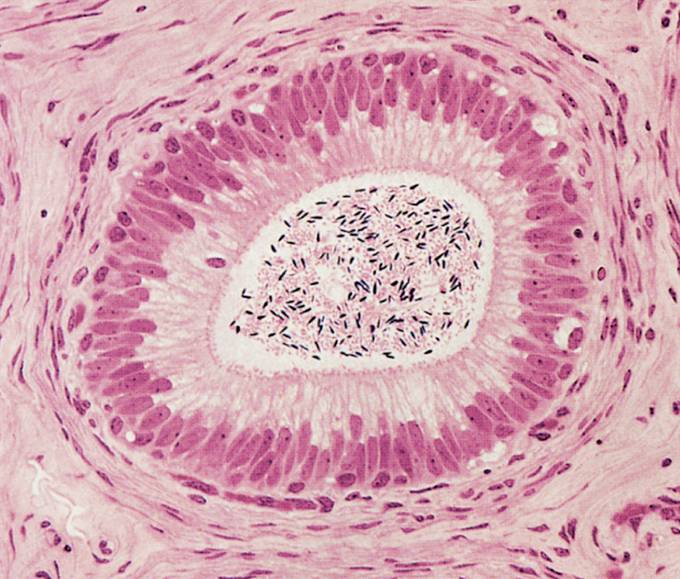 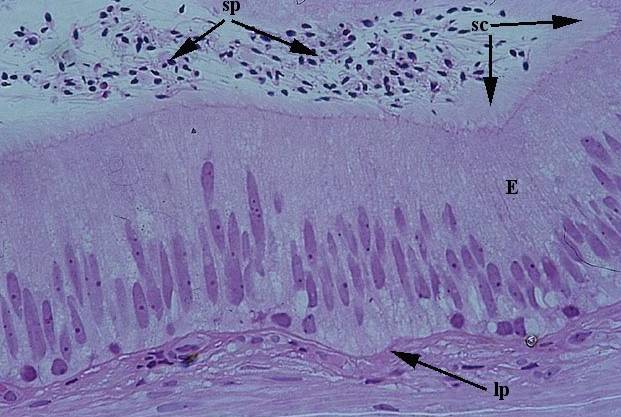 CONDOTTO dell’ EPIDIDIMOSTRUTTURA
Vi avviene la CAPACITAZIONE (ossia l’ Attivazione) degli SPERMATOZOI
Il lume presenta:
TONACA MUCOSA: 
   - EPITELIO CILINDRICO PSEUDOSTRATIFICATO con STEREOCILIA (le cosiddette CELLULE A PENNACCHIO)
   - CELLULE BASALI, di forma POLIEDRICA

TONACA MUSCOLARE (FIBROCELLULE MUSCOLARI LISCE a Decorso CIRCOLARE)

TONACA AVVENTIZIA di Tessuto Connettivo Fibroso.
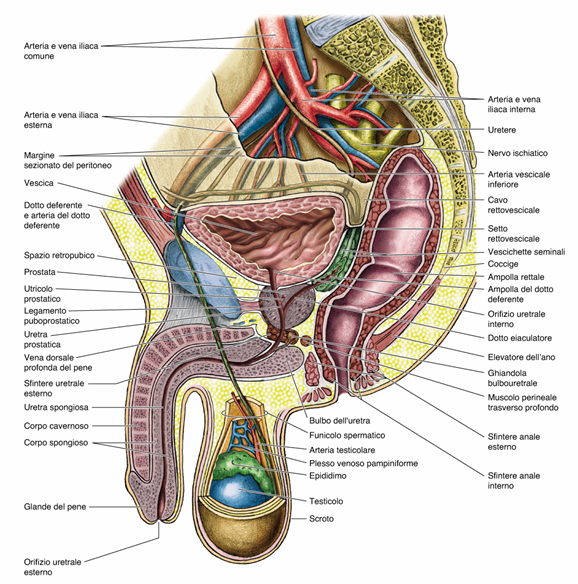 DOTTO (o CANALE) DEFERENTE
È un ORGANO CAVO, PARI che si estende dalla CODA dell’ EPIDIDIMO, attraversa il CANALE INGUINALE ed entra nella CAVITA’ PELVICA.
Decorre LATERALMENTE alla VESCICA URINARIA. Giunto POSTERIORMENTE alla Vescica Urinaria, si «slarga» nell’ AMPOLLA DEFERENZIALE.
A livello della BASE della PROSTATA si unisce alla corrispondente VESCICHETTA SEMINALE formando il DOTTO EIACULATORE, che penetra nel Parenchima Prostatico
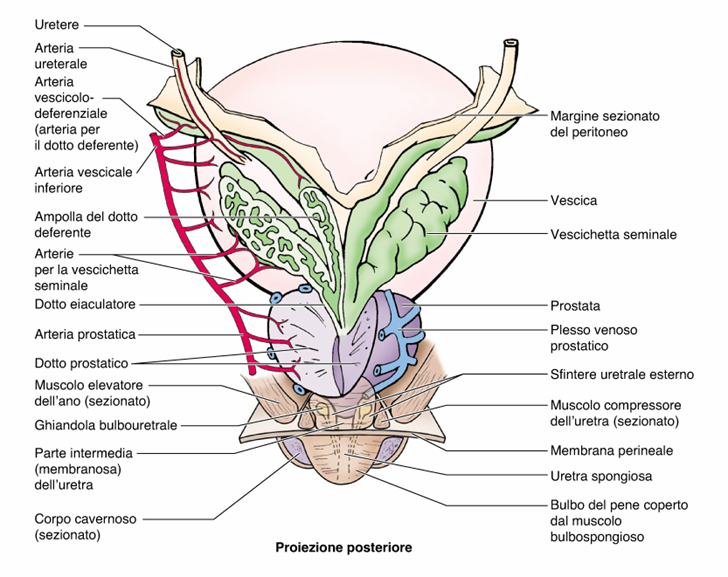 DOTTO DEFERENTESTRUTTURA
TONACA MUCOSA: mantiene i caratteri strutturali del CONDOTTO dell’ EPIDIDIMO (EPITELIO CILINDRICO PSEUDOSTRATIFICATO con STEREOCILIA)
Nelle AMPOLLE DEFERENZIALI l’ epitelio cilindrico perde le stereociglia
TONACA MUSCOLARE: 3 STRATI (interno LONGITUDINALE, intermedio CIRCOLARE, esterno LONGITUDINALE) è responsabile della PERISTALSI che interviene nella EIACULAZIONE
TONACA AVVENTIZIA: CONNETTIVO DENSO con FIBRE ELASTICHE e FIBROCELLULE MUSCOLARI LISCE
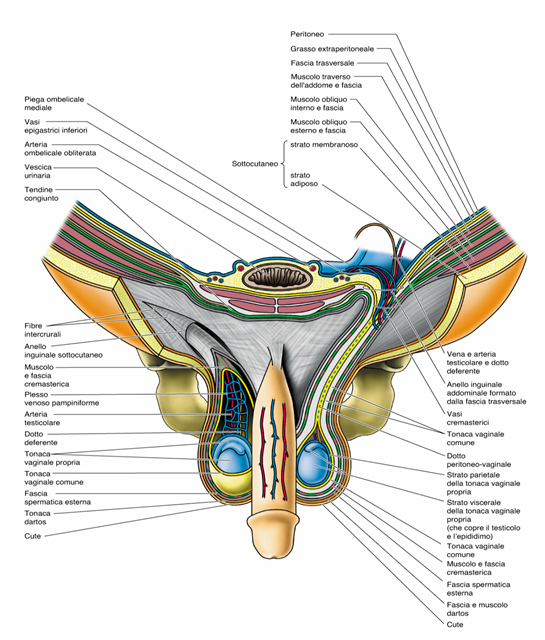 COMPONENTI del FUNICOLO  SPERMATICO
DOTTO DEFERENTE, posteriormente
ARTERIA GONADICA, anteriormente
ARTERIA SPERMATICA ESTERNA
VENE GONADICHE, che formano DUE PLESSI ANASTOMIZZATI nel PLESSO PAMPINIFORME VASI LINFATICI
FORMAZIONI NERVOSE SOMATICHE e AUTONOME
LEGAMENTO VAGINALE (residuo del DOTTO PERITONEO-VAGINALE)
MUSCOLO CREMASTERE
G H I A N D O L E   S P E R M A T I C H E
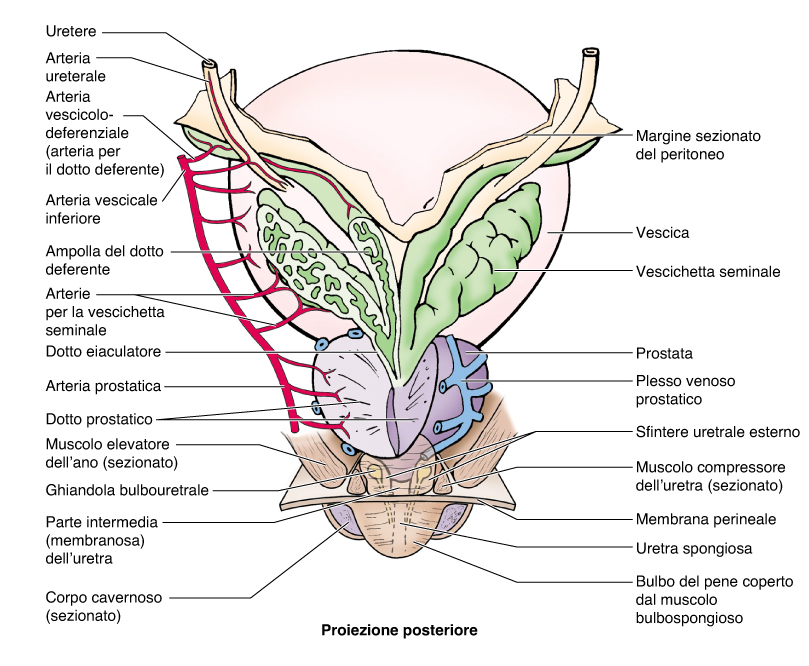 Alle Vie Spermatiche sono annesse le seguenti formazioni secernenti (Ghiandole):

VESCICHETTE  SEMINALI

PROSTATA

GHIANDOLE BULBO-URETRALI di COWPER
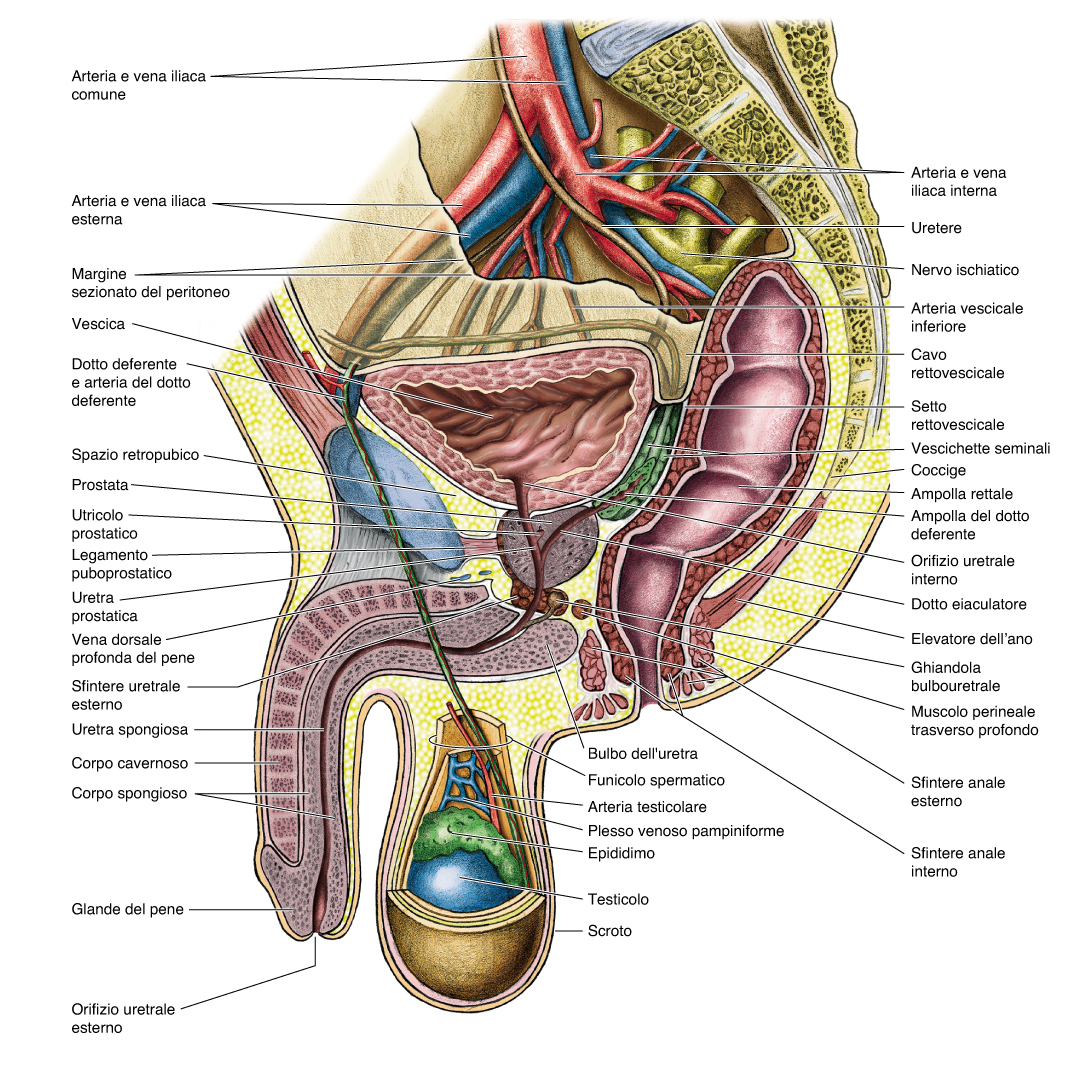 PROSTATA
È un ORGANO PIENO, GHIANDOLARE ESOCRINO, IMPARI e MEDIANO
Situata nella PICCOLA PELVI tra la BASE VESCICALE ed il DIAFRAMMA URO-GENITALE del PERINEO, POSTERIORMENTE alla SINFISI PUBICA ed ANTERIORMENTE alla AMPOLLA RETTALE
È attraversata dall’ URETRA PROSTATICA
Durante l’ eiaculazione, riversa la sua secrezione (SUCCO PROSTATICO) tramite NUMEROSI DOTTI ESCRETORI
È attraversata OBLIQUAMENTE dai DOTTI EIACULATORI
PROSTATACARATTERI MORFOLOGICI
La PROSTATA è contenuta nella LOGGIA PROSTATICA, inferiormente alla Vescica Urinaria, tra le BRANCHE ISCHIO-PUBICHE ed in rapporto col Muscolo Elevatore dell’ Ano

Ha una forma di CASTAGNA con BASE IN ALTO ed APICE in BASSO 
Asse leggermente OBLIQUO
Consistenza DURO-ELASTICA, GRIGIO-ROSSASTRA
Dimensioni: cm (3 x 4 x 2,5)

Presenta:
FACCIA ANTERIORE: convessa
FACCIA POSTERIORE: percorsa da un solco mediano, che la suddivide in un LOBO LATERALE DESTRO e LOBO LATERALE SINISTRO
MARGINI LATERALI: sono molto SMUSSI, ARROTONDATI

APICE, posto INFERIORMENTE, circonda la PORZIONE DISTALE dell’ URETRA PROSTATICA (punto di uscita)
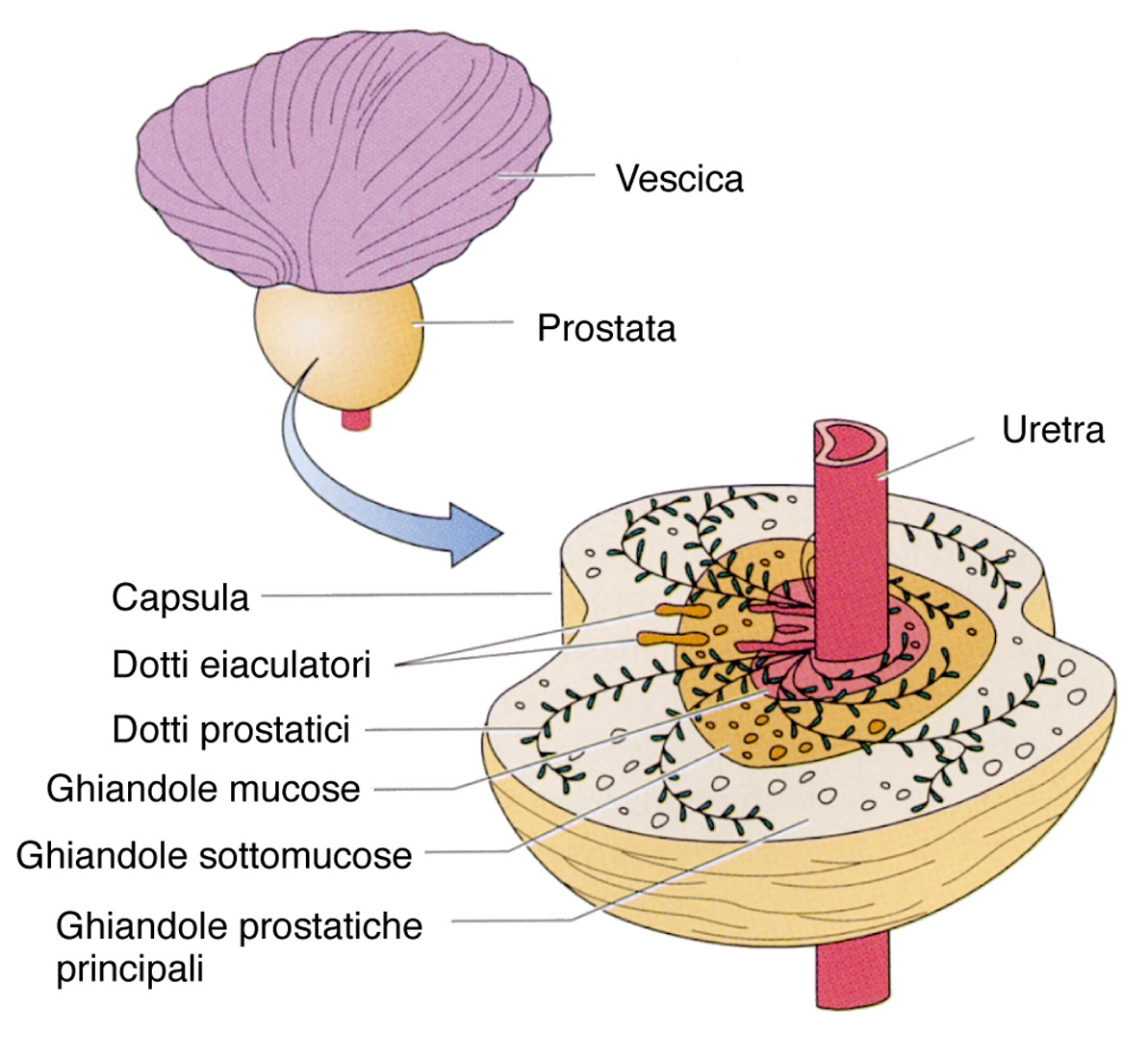 PROSTATA: LOBI ANTERIORE, MEDIO, LATERALI e POSTERIORE
LOBO *
LATERALE
LOBO ANTERIORE
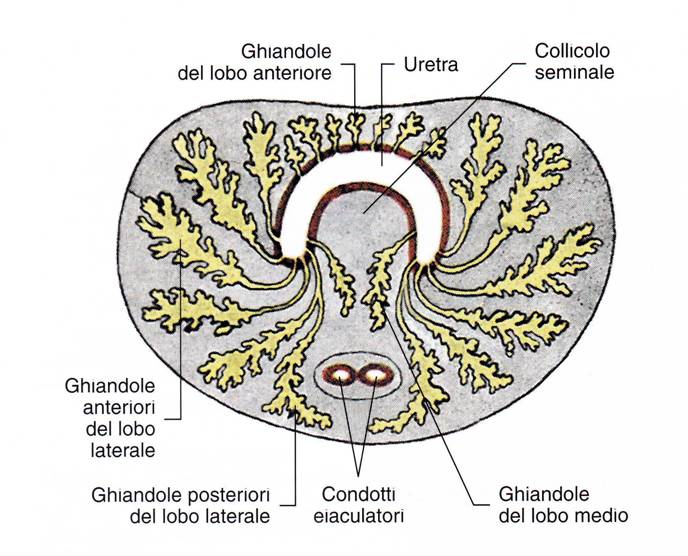 LOBO
MEDIO *
LOBO POSTERIORE *
PROSTATA: PALPAZIONE TRANSRETTALE
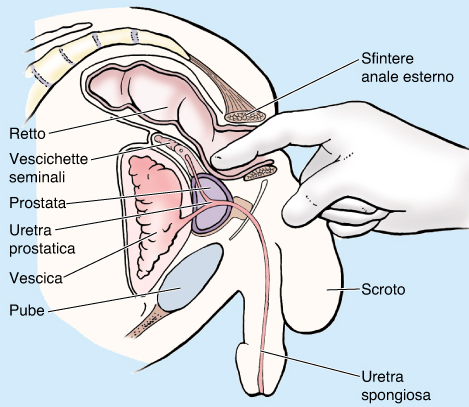 PROSTATASTRUTTURA
La Prostata può essere considerata come un COMPLESSO GHIANDOLARE di un numero cospicuo (30-50) GHIANDOLE TUBULO-ALVEOLARI RAMIFICATE. 
Ciascuna GHIANDOLA presenta una CAPSULA FIBRO-MUSCOLARE da cui si origina lo STROMA

Esse si riversano tramite numerosi (15-30) DOTTI ESCRETORI nell’ URETRA PROSTATICA
Le Ghiandole si possono raggruppare in:
   - LOBO ANTERIORE (poche ghiandole)
   - LOBO MEDIO (può esserne PRIVO)
   - LOBI LATERALI (molte e voluminose ghiandole)
PROSTATA STRUTTURA MICROSCOPICA
ADENOMERI GHIANDOLARI PROSTATICI: EPITELIO CILINDRICO SEMPLICE 
Secernono il SUCCO (o LIQUIDO) PROSTATICO (leggermente acido, pH 6,5)

DOTTI ESCRETORI GHIANDOLARI PROSTATICI sono ampiamente RAMIFICATI e LUME VARIABILE
L’ EPITELIO di DOTTI varia da CILINDRICO SEMPLICE a CILINDRICO PLURISTRATIFICATO
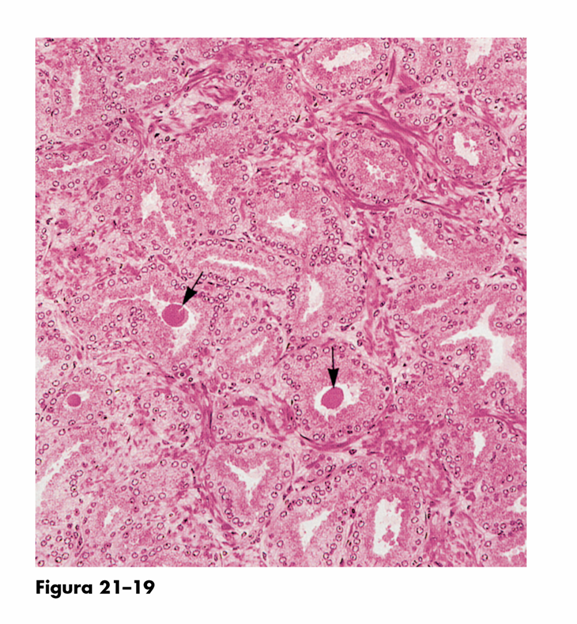 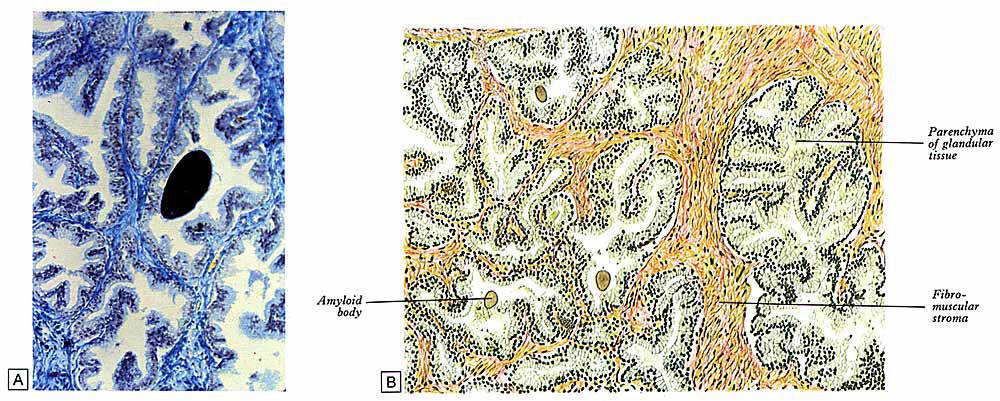 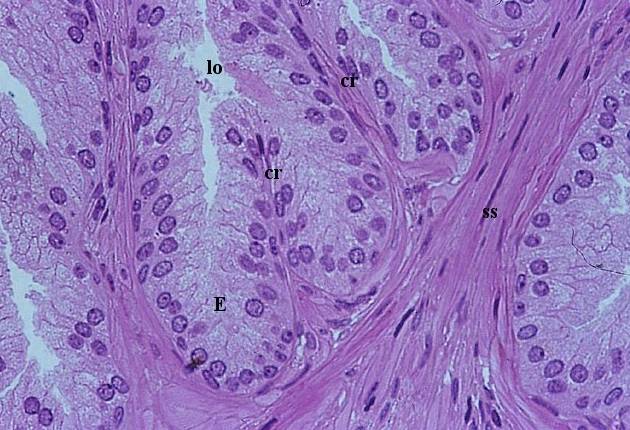 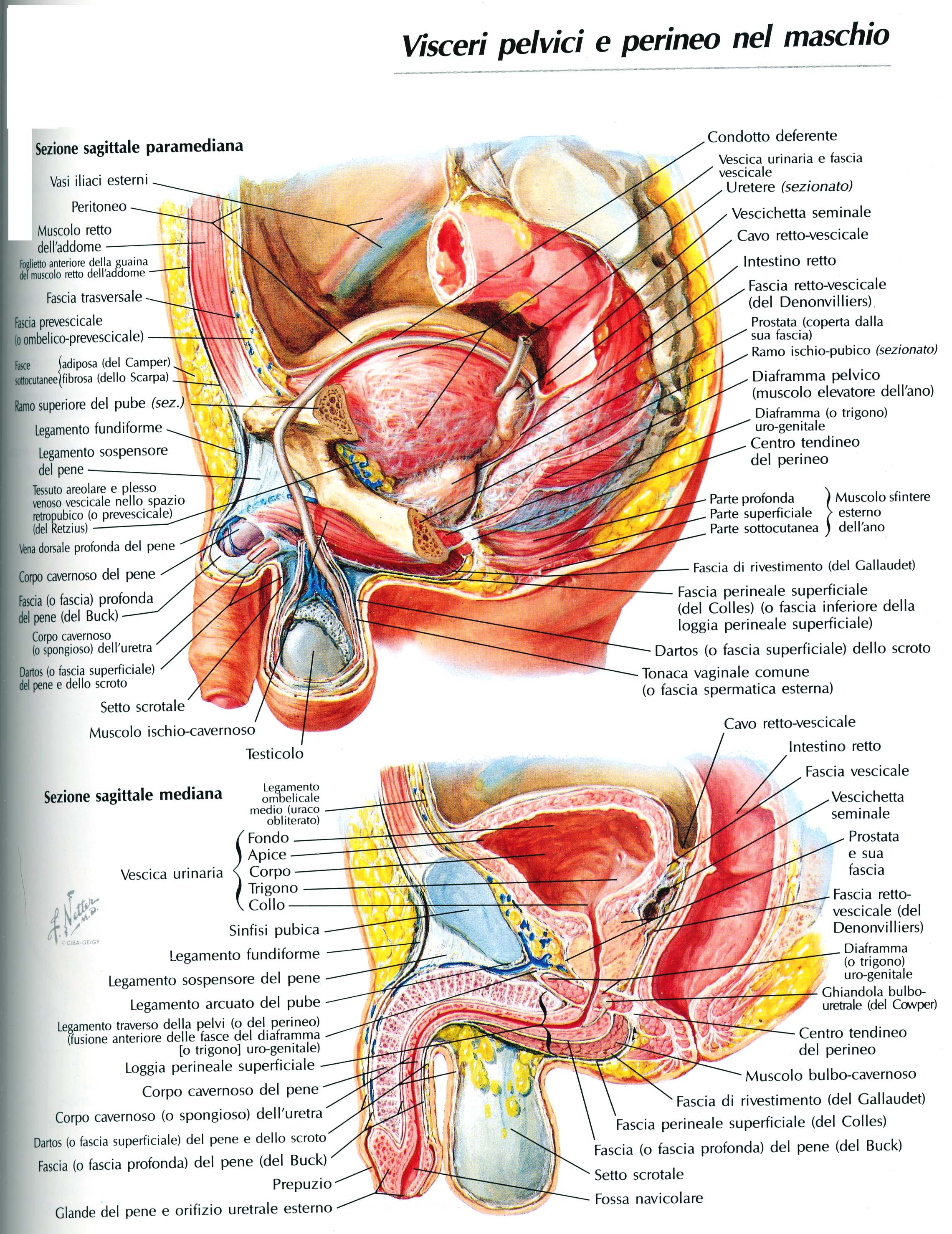